the politics of climate justice: working within and between the mainstream
Wendy Steele and Hartmut Fuenfgeld
RMIT, April 2014
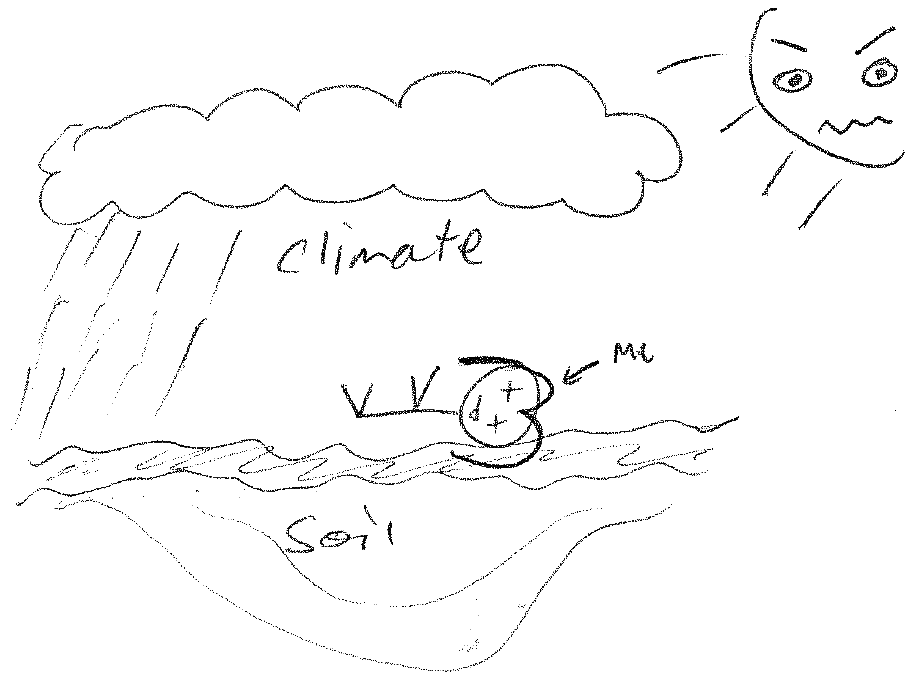 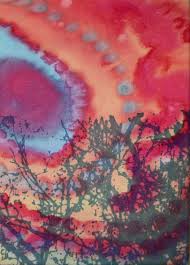 Throughout the 21st century, climate-change impacts are projected to slow down economic growth, make poverty reduction more difficult, further erode food security, and prolong existing and create new poverty traps, the latter particularly in urban areas and emerging hotspots of hunger
                                                                                                                                                 IPCC 2014




“What is to be done and who the hell is going to do it?”
                                                                                                                      Harvey and Wachsmuth 2012
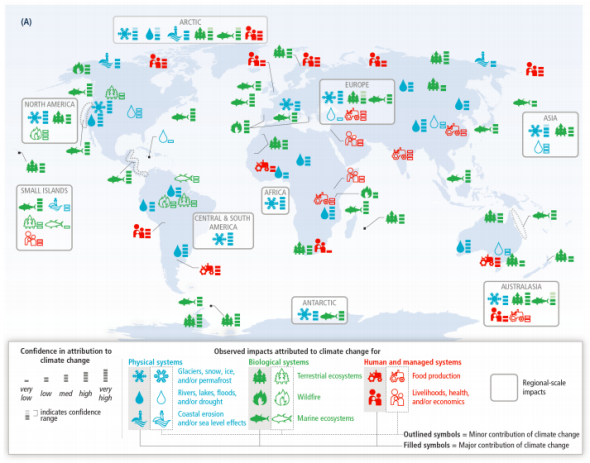 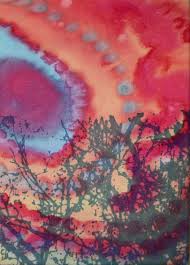 the world of wounds
We are told we must accept ‘the world of wounds’ 

…to live with the disappearance of coral reefs and glaciers, rainforests, of rivers and wetlands and species which, like people, will be unable to adapt

“As the scale of the loss to which we must adjust becomes clearer, grief and anger are sometimes overwhelming. You find yourself, lashing out……”

Community wounds – ecological, social, economic
                                                                             Monbiot 2014
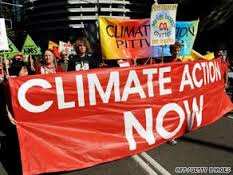 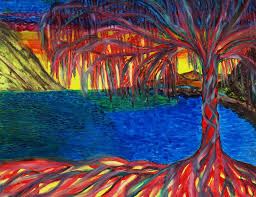 Justice and equity issues arise in the climate change context because of the 
high prospects for impacts on already vulnerable people and communities 

….our responses to the climate crisis can hurt people 
                                                                                         Friends of the Earth 2010
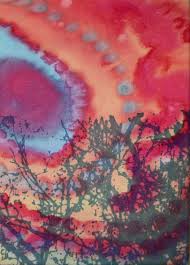 5 principles of climate justice: 

1. the responsibility is not equally distributed

2. will not affect all people equally

3. vulnerability is determined by political-economic processes that benefit some more than others

4. climate change will compound under development because of the processes of disadvantage embedded within the political-economic status quo

5. climate change policies may themselves create unfair outcomes by exacerbating, maintaining or ignoring existing and/ or future inequalities
                                                                                                                                                                                                                     Barnett 2006
advance Australia fair?
Australia is a recognized IPCC global climate change hotspot 
High urban concentration of population in the five largest cities 
one of the world’s driest continents 

“….yet climate justice remains a chronically underdeveloped area of Australian thinking”
                                                                                                                                                                    Garnaut, 2009
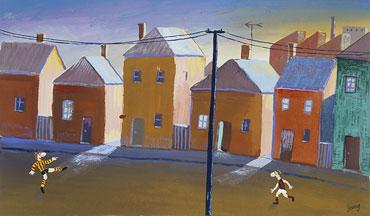 ‘landscapes of despair’                                                                                         Dear & Wolch 1987
Issues of [climate] justice  - policy, planning and disciplinary silence and underwritten by economic marginalization and political invisibility

growth over sustainability

shareholders/stakeholders rather than citizens

velocity over quality

economic efficiency over equity 
                                                                    Steele & Gleeson 2010
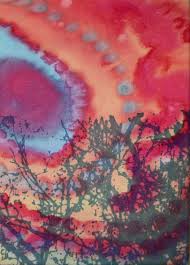 [Speaker Notes: Since the 1980s Australian cities have experienced waves of micro-economic reform that have given enhanced status and influence to private interests in urban public policy and services. The outcome has been an increasing emphasis on:]
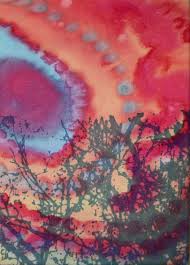 feral capitalism
If we accept that anthropogenic climate change is real then we must also recognize that its impacts are likely to be felt unevenly…….

The economy, as both mode of seeing and means of organizing society has no ethical platform, singular logic or essential form                                                                                         
                                                                                             
Capitalism exists parasitically, drawing momentum and sustenance from the earth and others as opportunity arises and provides 


the central mechanisms within capitalism fail in two key ways: 
[i] in the provision of public infrastructure; and 
[ii] in the management of the market and development outcomes 

Both of these failings in turn call for planning interventions which often exacerbate the very issues they sets out to resolve.
spaces of hope
shift justice away from state of paralysis, and instead focus on the progressive activities of existing communities.

Particularly the diverse experiments already taking place that challenge dominant capitalist modes of production 

4 ethical coordinates: 

1. commons - how a commons is produced and sustained 
2. consumption - whether and how products and surplus are to be consumed
3. necessity - what is necessary to personal, social and ecological survival
4. surplus - how surplus is appropriated from and distributed to humans and non-humans
                                                                                                                                                  Gibson-Graham & Roelvink 2010
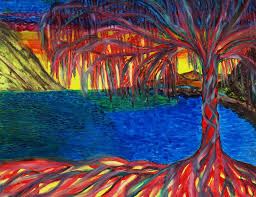 grassroots action
convening of “Climate Camps” near coal mines and power stations 
the formation of climate summits 
peoples’ policies on climate change; and 
the youth climate coalitions and 
local climate action groups
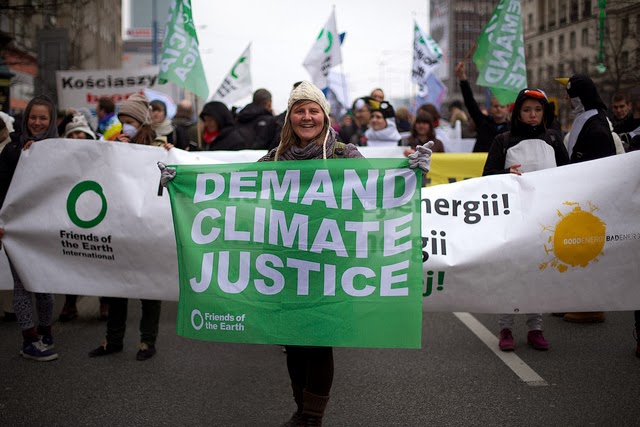 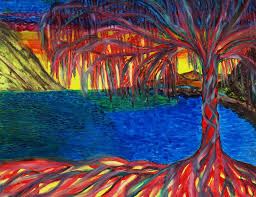 community-based initiatives
community gardening to combat growing food insecurity and preserve agro-biodiversity

blocking coal trains from delivering their payload to coal-fired power stations as a form of protest and intervention

working in solidarity with indigenous groups to effect social and environmental change building networks with traditionally marginalised groups

farmers joining with city-folk to try to block coal-seam gas projects

local schools, community groups, environmental organisations and tertiary institutions joining to map out transitions to a low carbon economy
The seeds of changecreatively confronting the climate crisis
What these community actions, both global and local, suggest is:

that there is already active work underway 
central are processes of social learning and interconnection 
we need to hear the stories and practices of world citizenry 
we must enlarge the boundaries of dialogue and action: 

..so that demands for equity are no longer marginalized – this is the first step towards reversing the current tendency that excludes issues of [climate] justice in the pursuit of economic growth and market development
                                                                                 adapted from Fainstein 2006
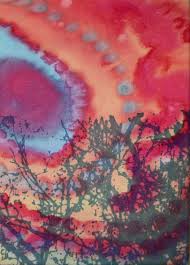 creative food practices in West End
A small volunteer co-operative offer - for free - local food tours of the West End area highlighting the fruits, herbs and other delicious edibles that are available (depending on the season) throughout the suburb.

·A West End activist collective has taken steps to go around and harvest ripened fruit from local trees (avocados, oranges, mangoes, passionfruit, bananas etc.) - making them freely available to all  - rather than seeing the fruit rot on the tree or the ground.

Individual activists regularly engage in ‘dumpster diving’ to retrieve some of the vast quantities of food that is thrown out on a daily basis by large companies in compliance with health and other regulations – but to all intensive purposes are still edible and able to be used in creative ways.

Guerrilla plantings occur on sidewalks as a way of reclaiming public space for fruit, vegetables, flowers and other food producing and community purposes.
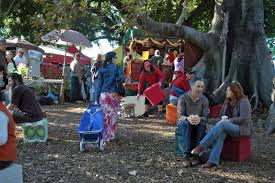 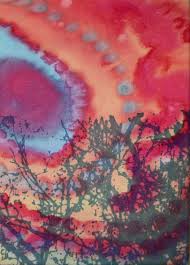 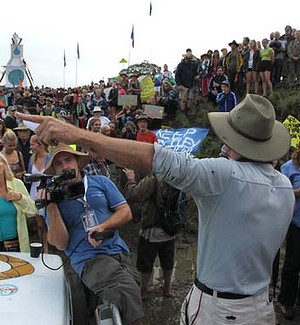 “What is to be done and 
who the hell is going to do it?”
                                                                                                                                        
   	                                                                                           Harvey and Wachsmuth 2012
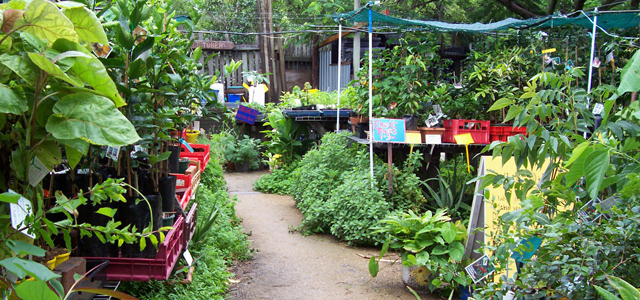 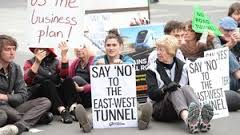